ОБЯЗАТЕЛЬНЫЕ УСЛОВИЯ РАБОТЫ СТАЦИОНАРНЫХ УЧРЕЖДЕНИЙ СОЦИАЛЬНОГО ОБСЛУЖИВАНИЯ БЕЛГОРОДСКОЙ ОБЛАСТИ
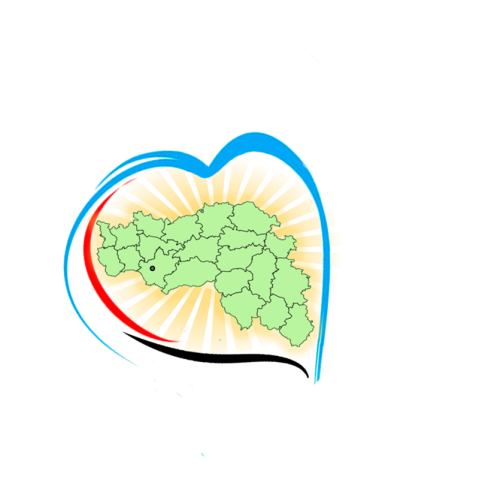 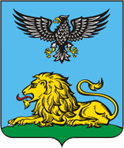 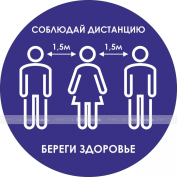 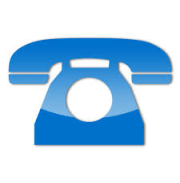 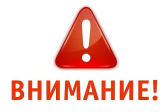 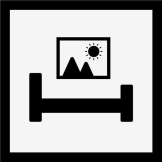 Режим работы «КАРАНТИН»
Максимальное разобщение
Организация «красной зоны»
Взаимодействие 
с родственниками
Сотрудники работают вахтовым методом 24/14; 
тест на COVID-19 перед выходом на вахту
Использование дистанционных форм общения с родственниками. Все посылки и передачи должны пройти через буферную зону
Обязательное наличие выделенных помещений для изолированного пребывания ПСУ с признаками COVID-19, 
вне зависимости от наличия заболевших в настоящее время
Снизить плотность проживания, использование средств индивидуальной защиты
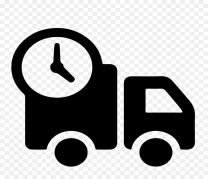 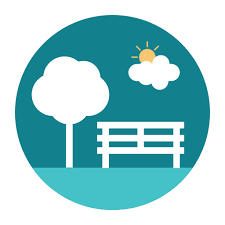 Доставка продуктов 
питания и грузов 
через шлюз
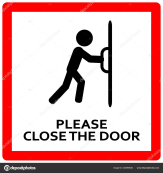 Усиленное проведение санитарно-гигиенических мероприятий
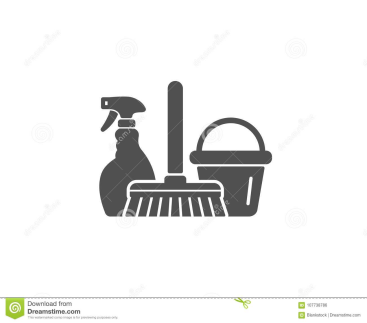 Обеспечение прогулок
НЕДОПУСТИМО:
- Ограничение свободы перемещения ПСУ внутри учреждения, в т.ч. для курения
- Закрытие мастерских и кружков по интересам (проведение досуговых мероприятий в посменном режиме с дез. обработкой перед следующей группой)
Исключить прямой контакт между людьми при доставке грузов в учреждение. Груз поступает в буферную зону и обрабатывается перед попаданием на территорию стационарного учреждения
Определить график ежедневных прогулок малыми группами по принципу совместного проживания
Дезинфекция посуды, влажная уборка помещений с использованием дезинфицирующих средств, проветривание помещений, обеззараживание воздуха и т.д.